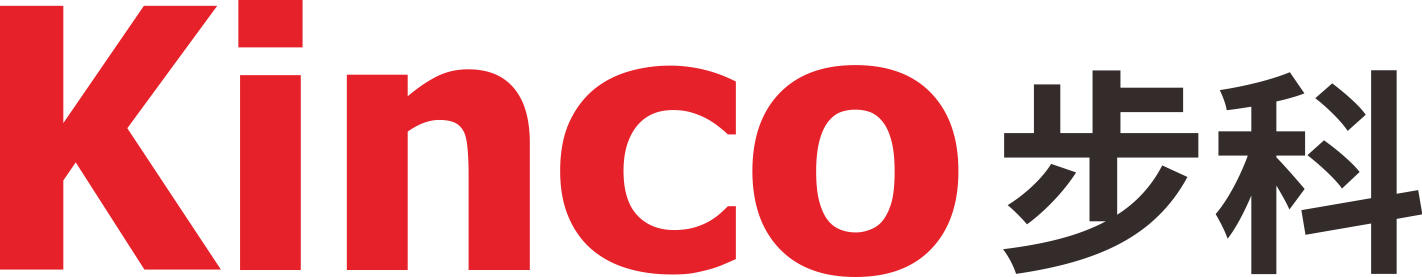 聚焦行业与客户深度链接
Kinco DToolsPro
基础组态流程
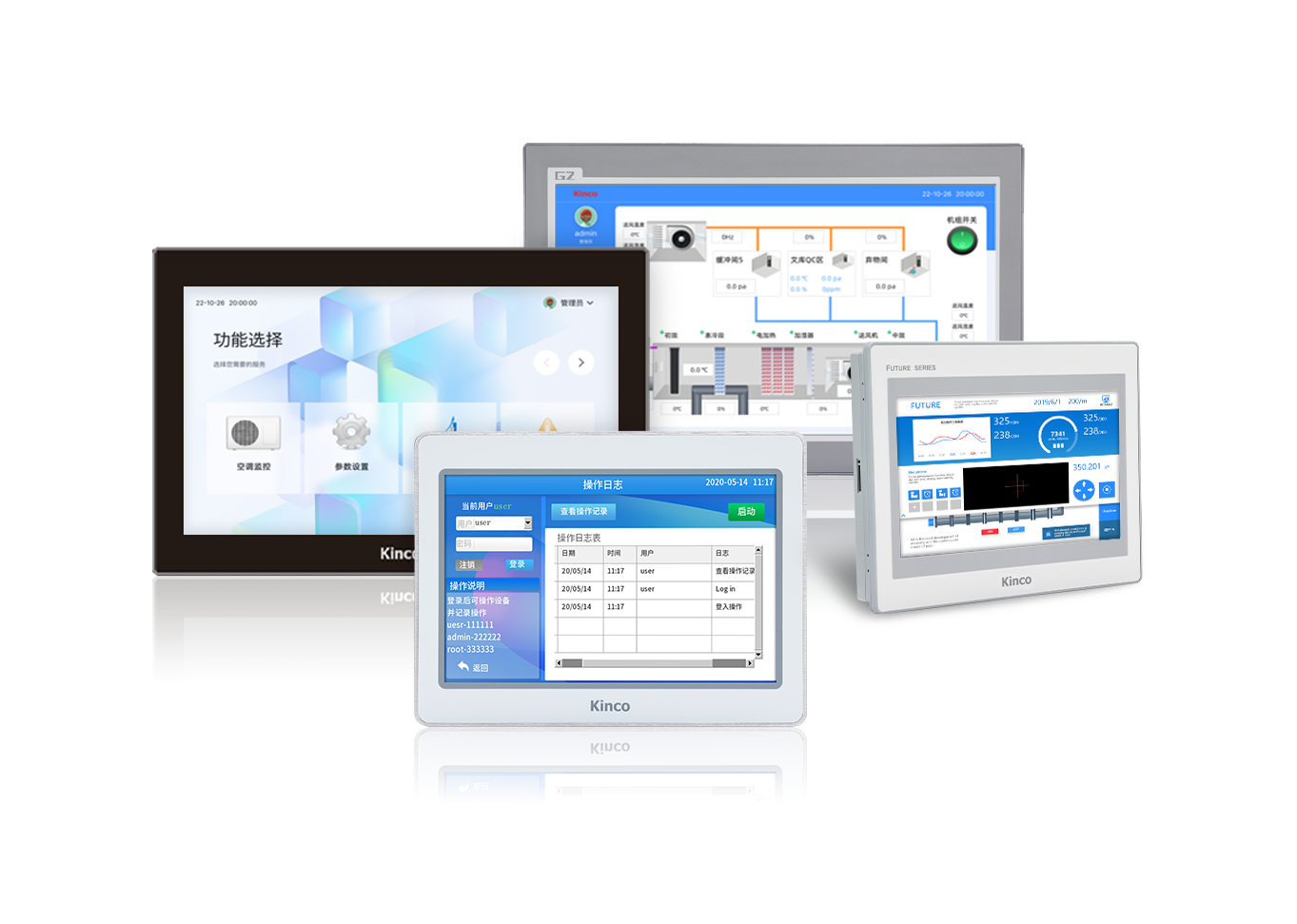 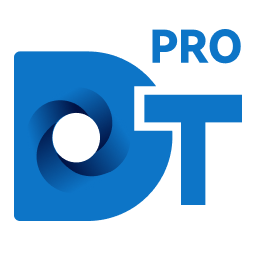 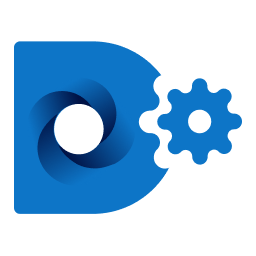 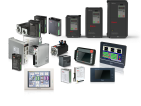 Kinco DToolsPro
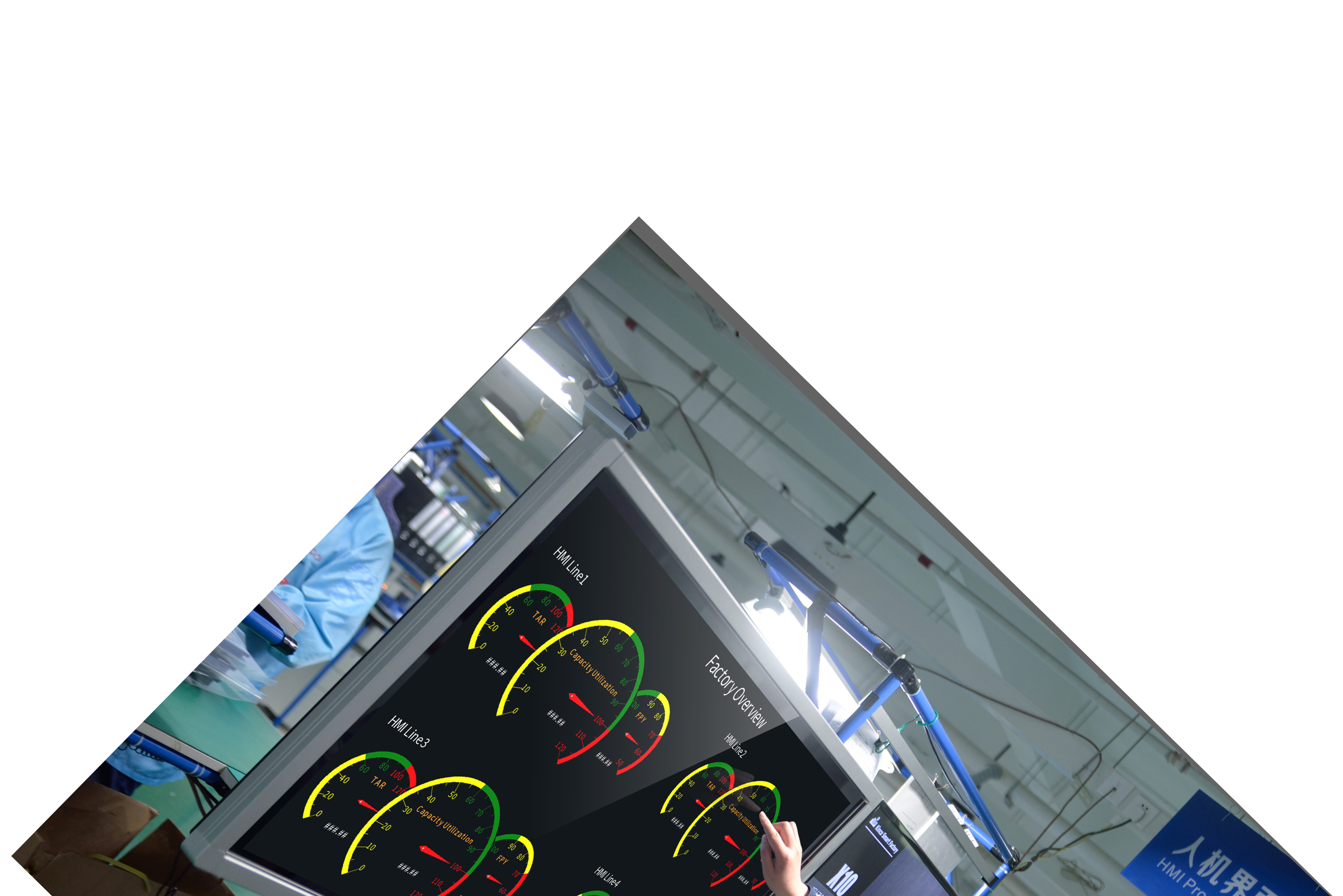 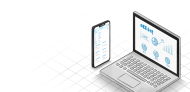 基础组态流程
整体组态流程
新建工程→触摸屏型号选择→通讯协议→组态画面
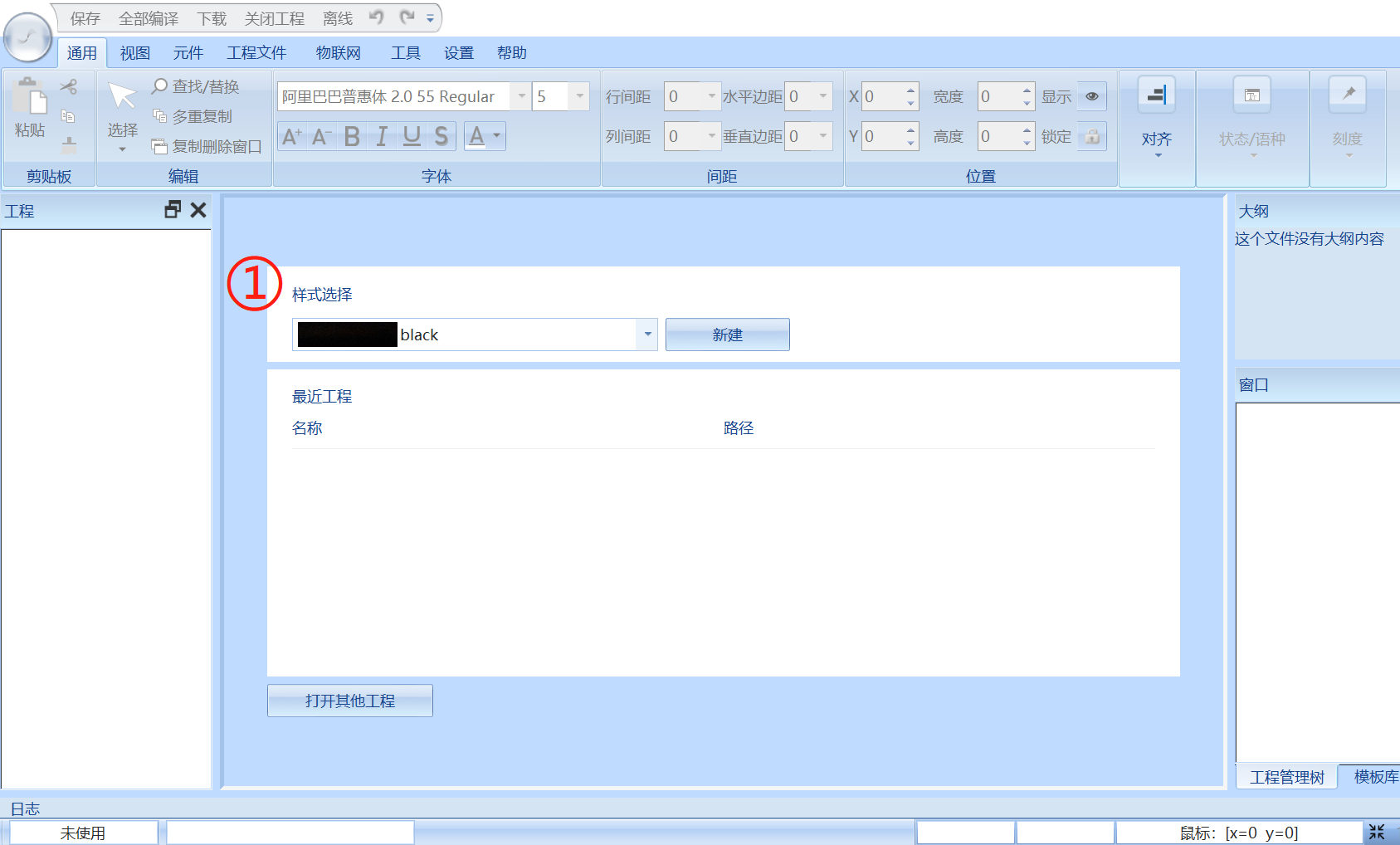 新建工程
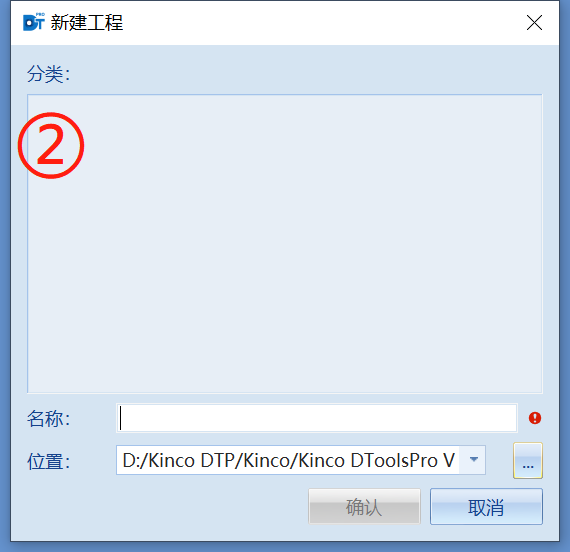 ①.工程样式选择
②.工程名称输入
    支持中英文大小写、
    数字字母、标点符号
    中文格式
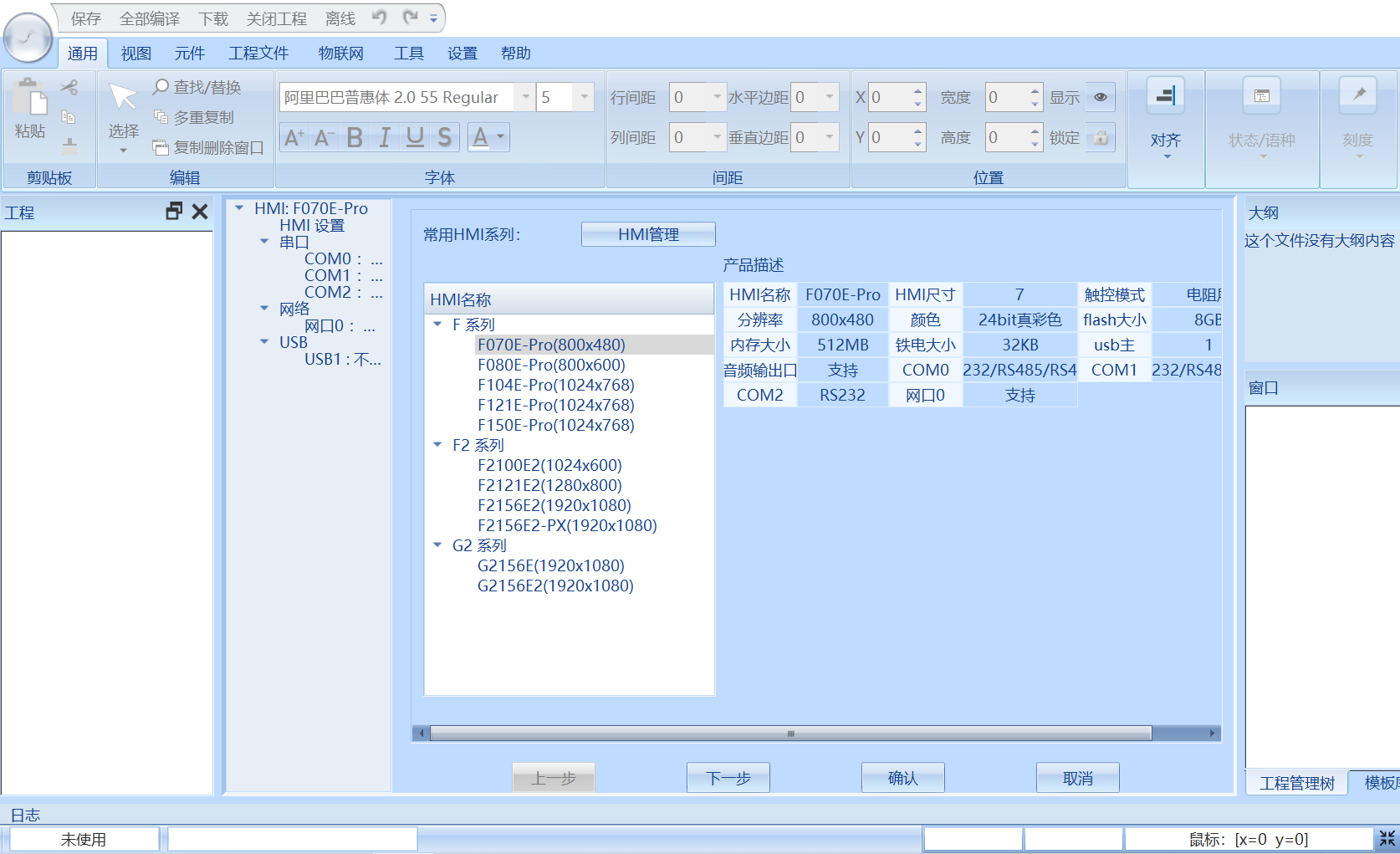 HMI型号
FUTURE系列一代
FUTURE系列二代
GREEN系列二代
HMI管理功能：用于管理常用HMI设备
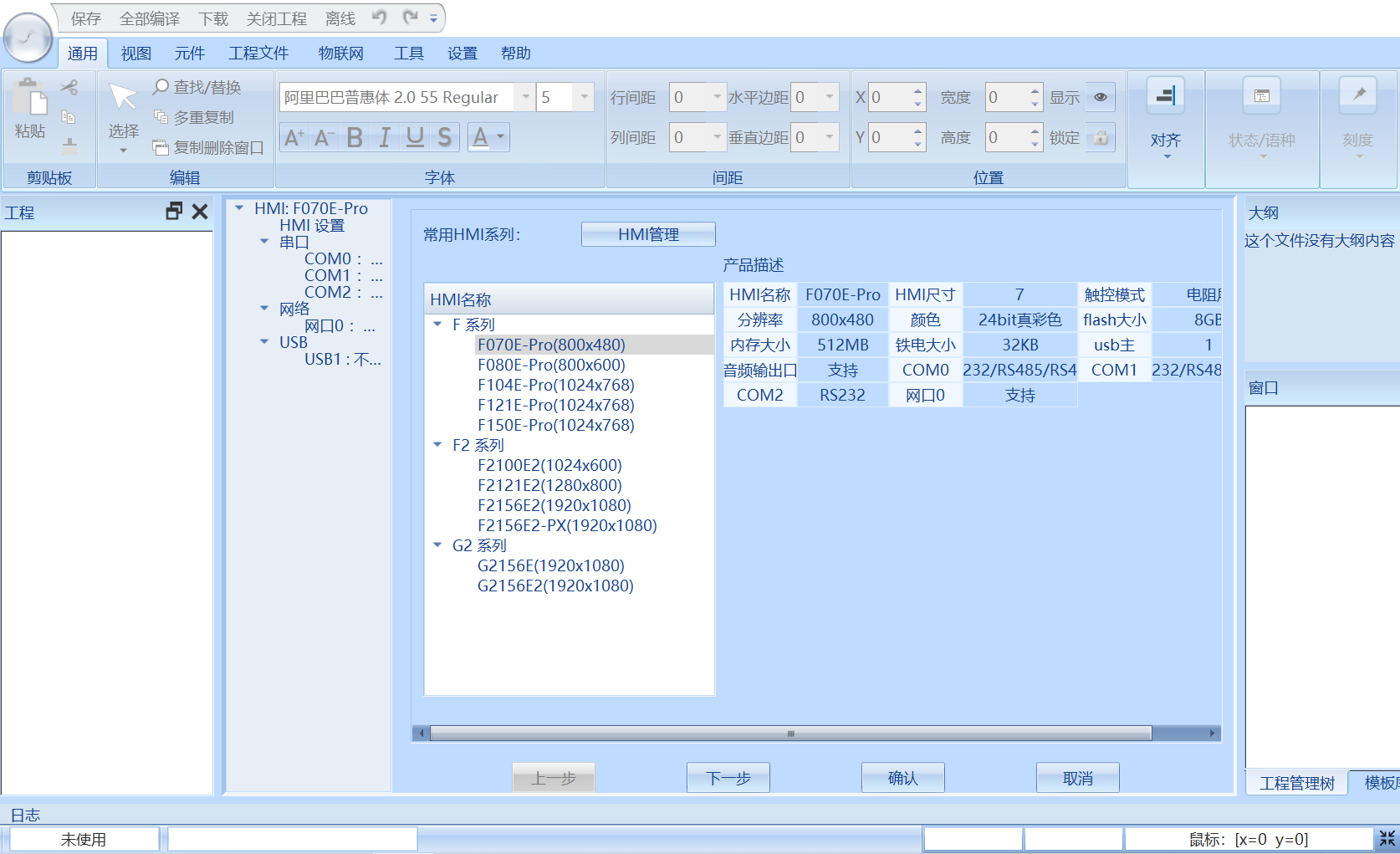 驱动协议
1.标签协议导入标签
2.其他协议创建变量
标签协议标签导入
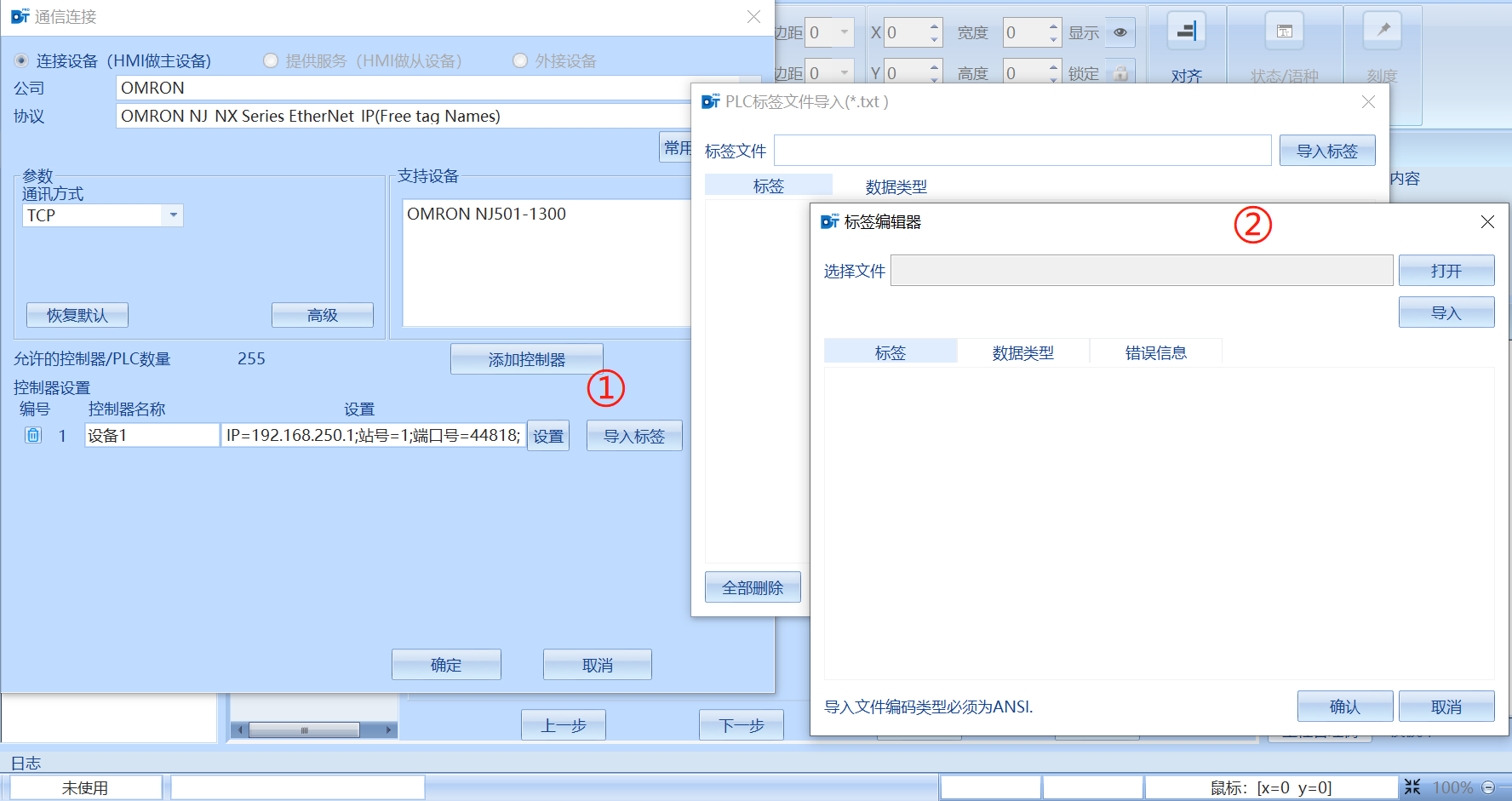 ①.点击【导入标签】
②.选择文件夹导入标签，
    在【标签编辑器】中
    选择识别到的变量是
    否实际需要
注意：
    西门子标签文件*AP格式
    欧姆龙标签文件*TXT格式
    Codesys标签文件*Xml格式
其他通讯协议变量建立
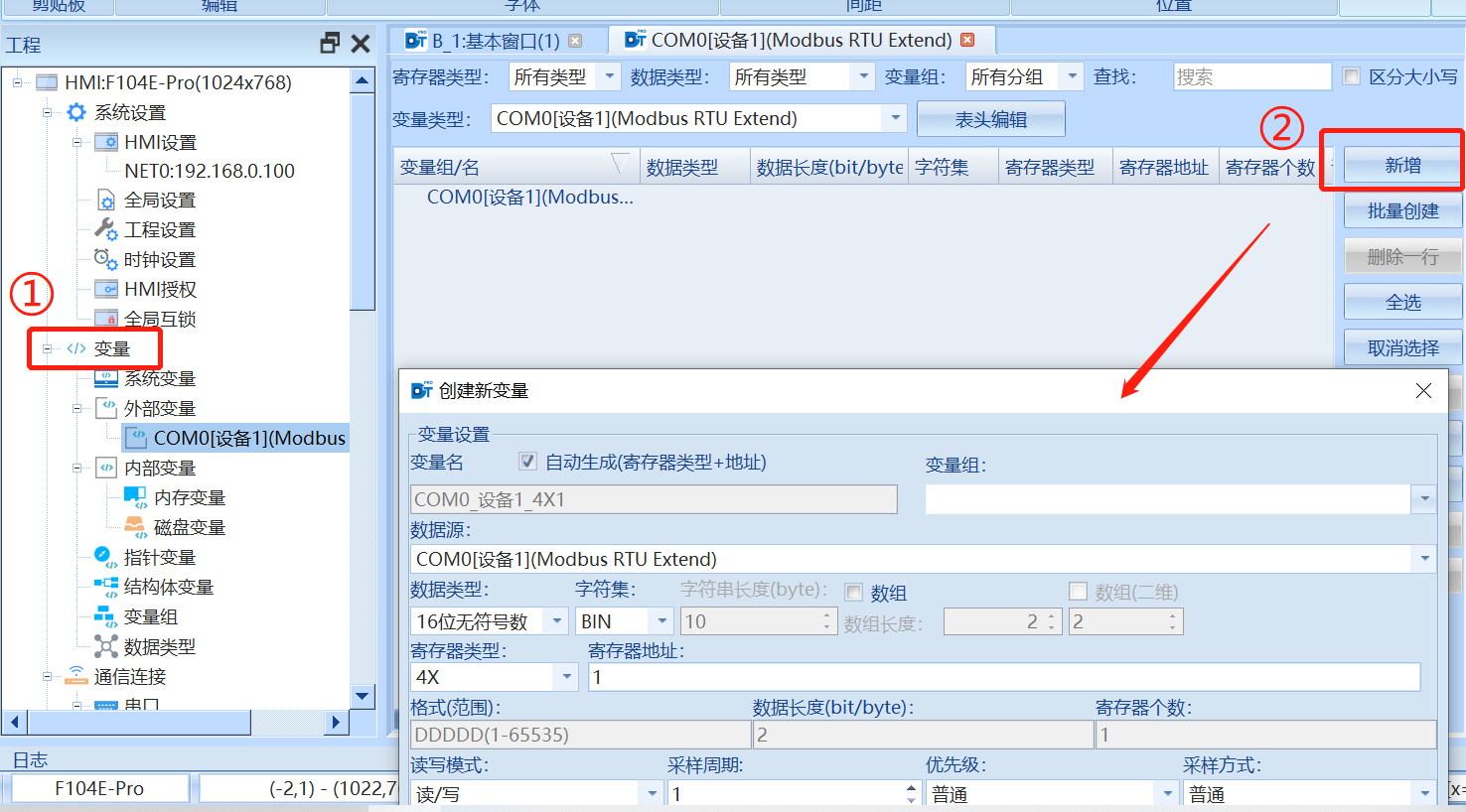 ①.左边工程栏找到【变量】
②.点击【新增】，如果存在
    多个协议，在【数据源】
    进行选择，输入变量内容
    后点击【确定】建立
注意：
    可直接【导入】【导出】进行批量操作
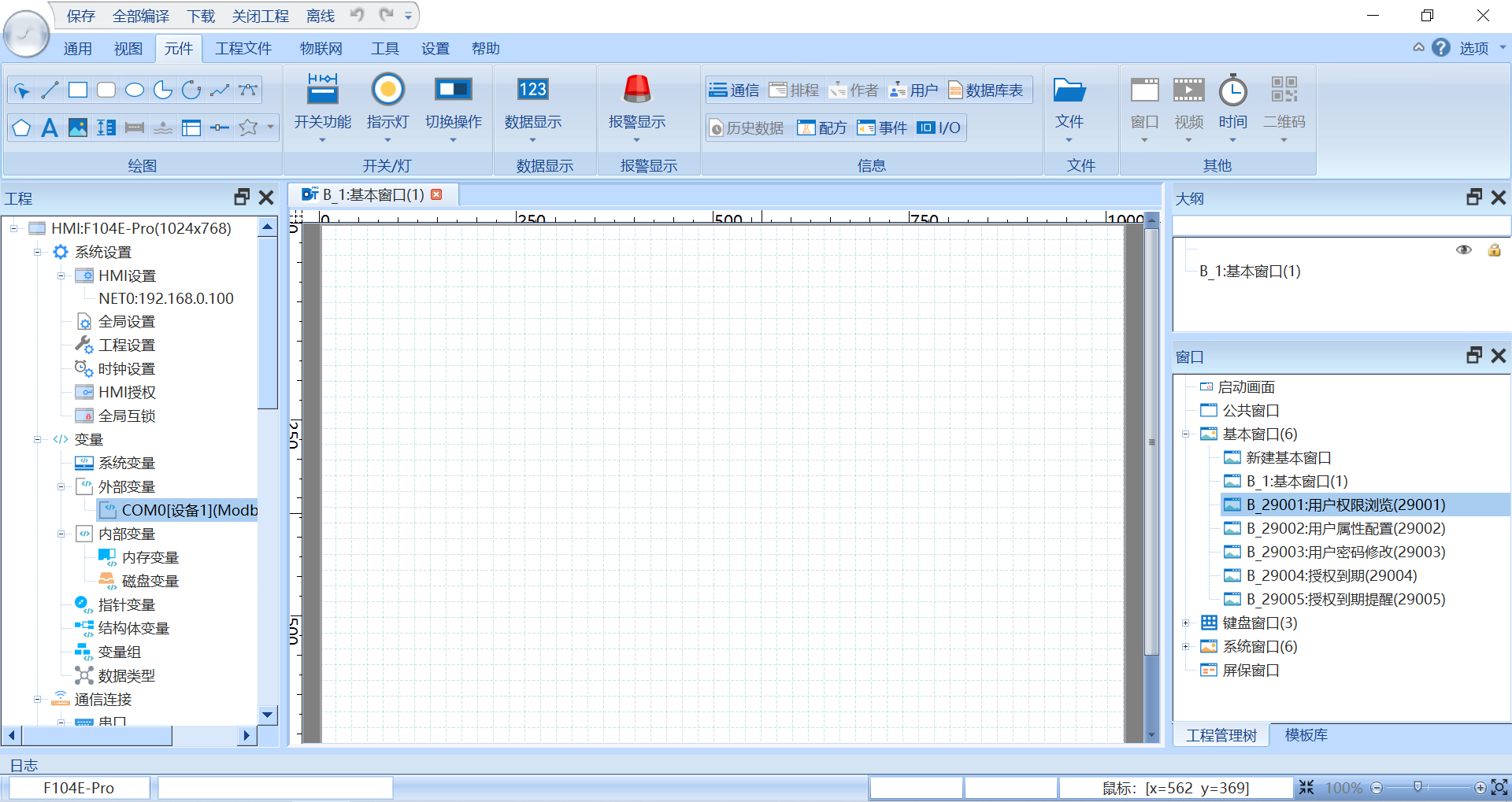 组态画面
通讯连接建立好后
开始进行组态
谢 谢
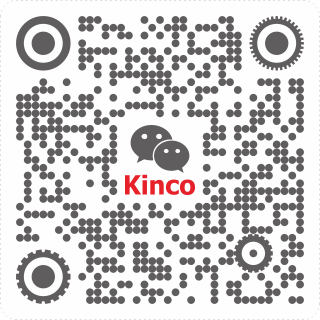 Thank you
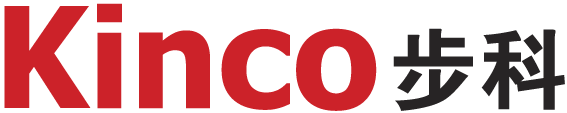 聚焦行业与客户深度链接
www.kinco.cn     
sales@kinco.cn